NHO姫路医療センター臨床研究推進室からDDworks使用に関するルールのお願い
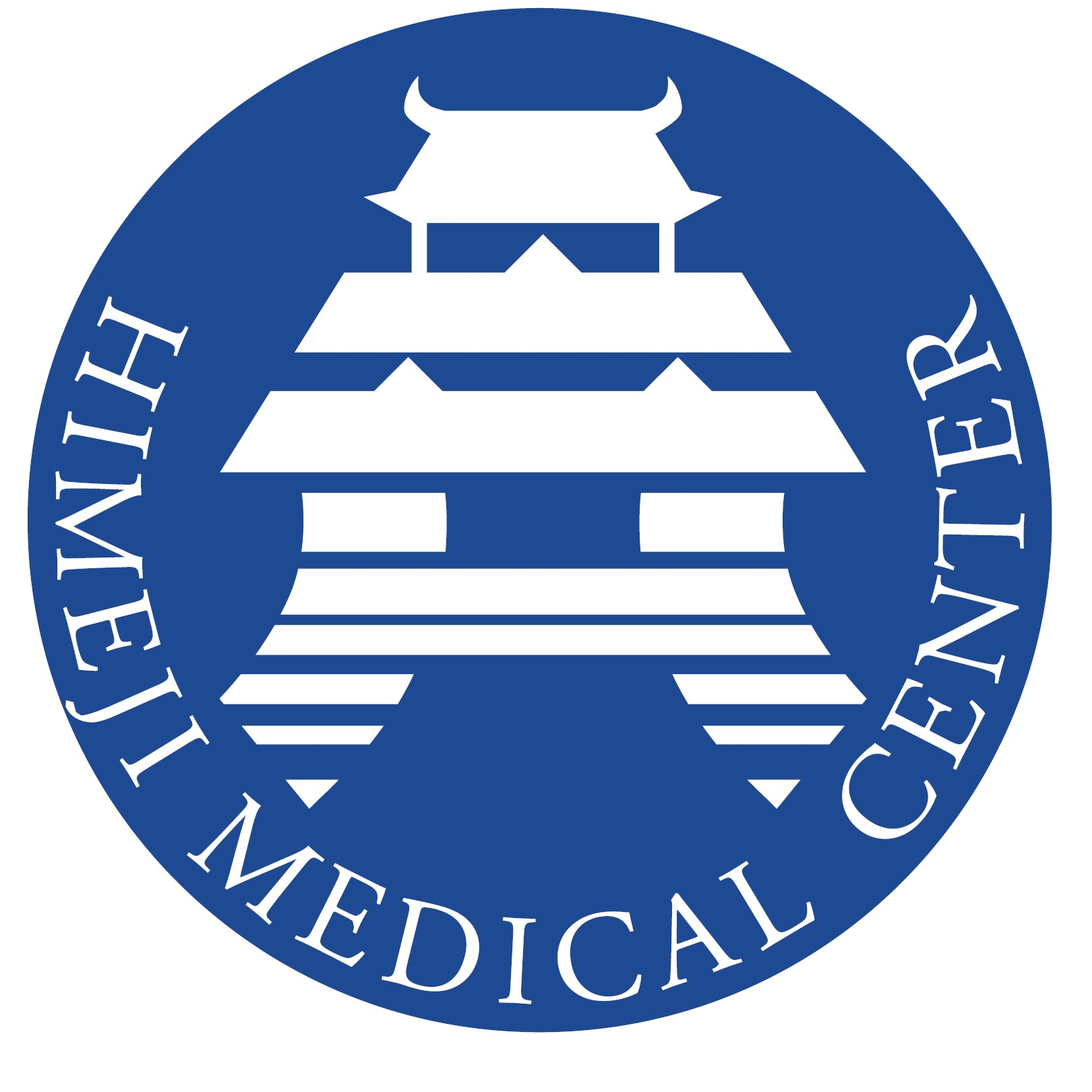 NHO姫路医療センター
2024年10月8日　作成
第2.1版
1
システムの使用について
当院での保管文書は、原則電子保管とします
新たに手順書を作成しました（当院ホームページにアップしております）
　・治験手続きの電磁化における標準業務手順書
　・治験関連文書を電磁的記録として扱う際に確認すべきチェックリスト
　＊製薬協が公開している電磁化SOPとチェックリストに準拠

安全性情報の一括発送は、原則システムで交付ください
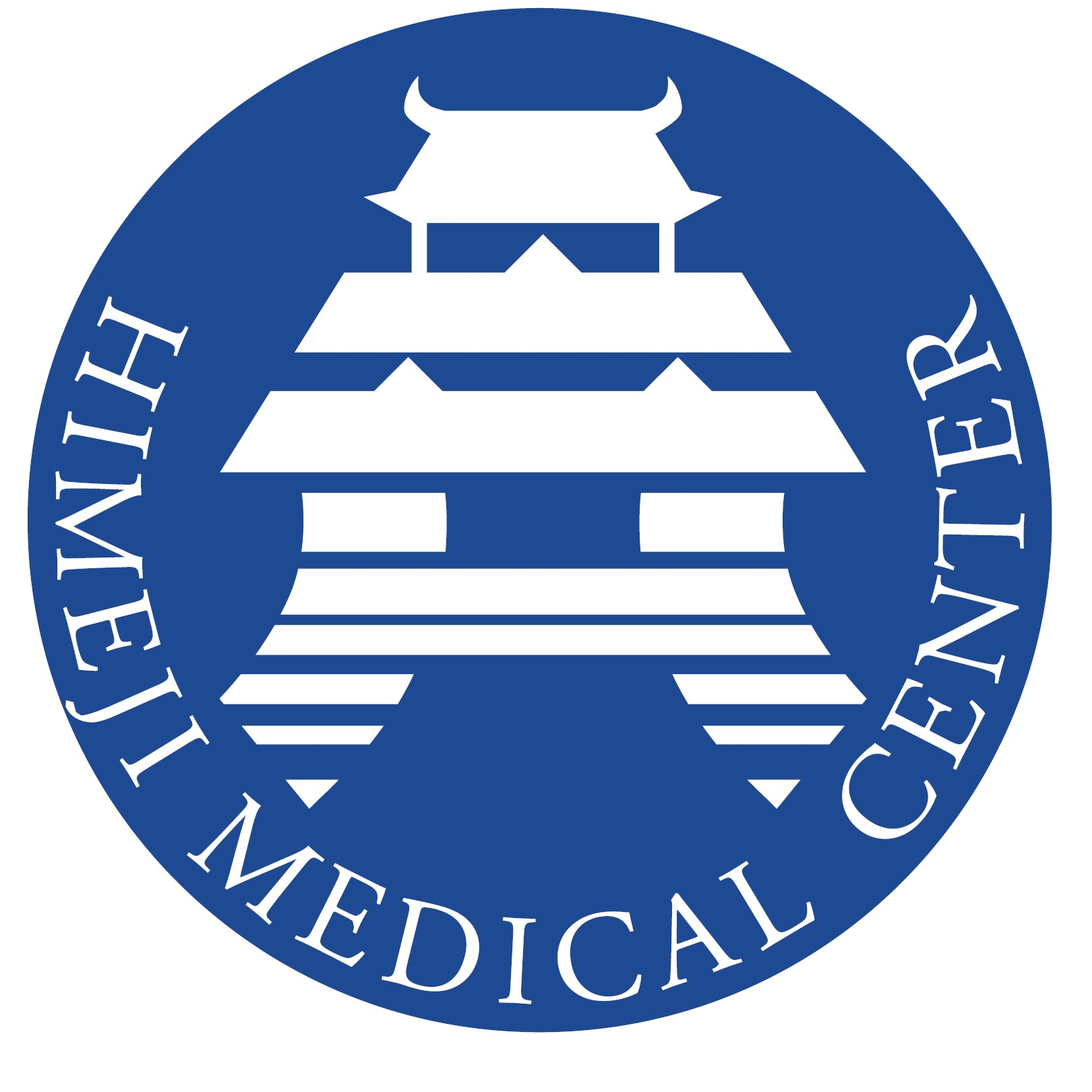 2
システムの使用について
「緊急」交付は、使用せず、事前に臨床研究推進室まで電話でご相談ください
CRCとのやり取りは、Q&A機能もございますが、従来通り、メール機能をご活用ください
責任医師への文書交付は治験事務局に対して行ってください
責任医師の見解については従来通り、紙での運用とします
　(責任医師文書の実務担当者として権限委譲しているため)
従来どおり「紙媒体」を原資料とする場合でも、IRB審議資料の提出はシステムで交付ください
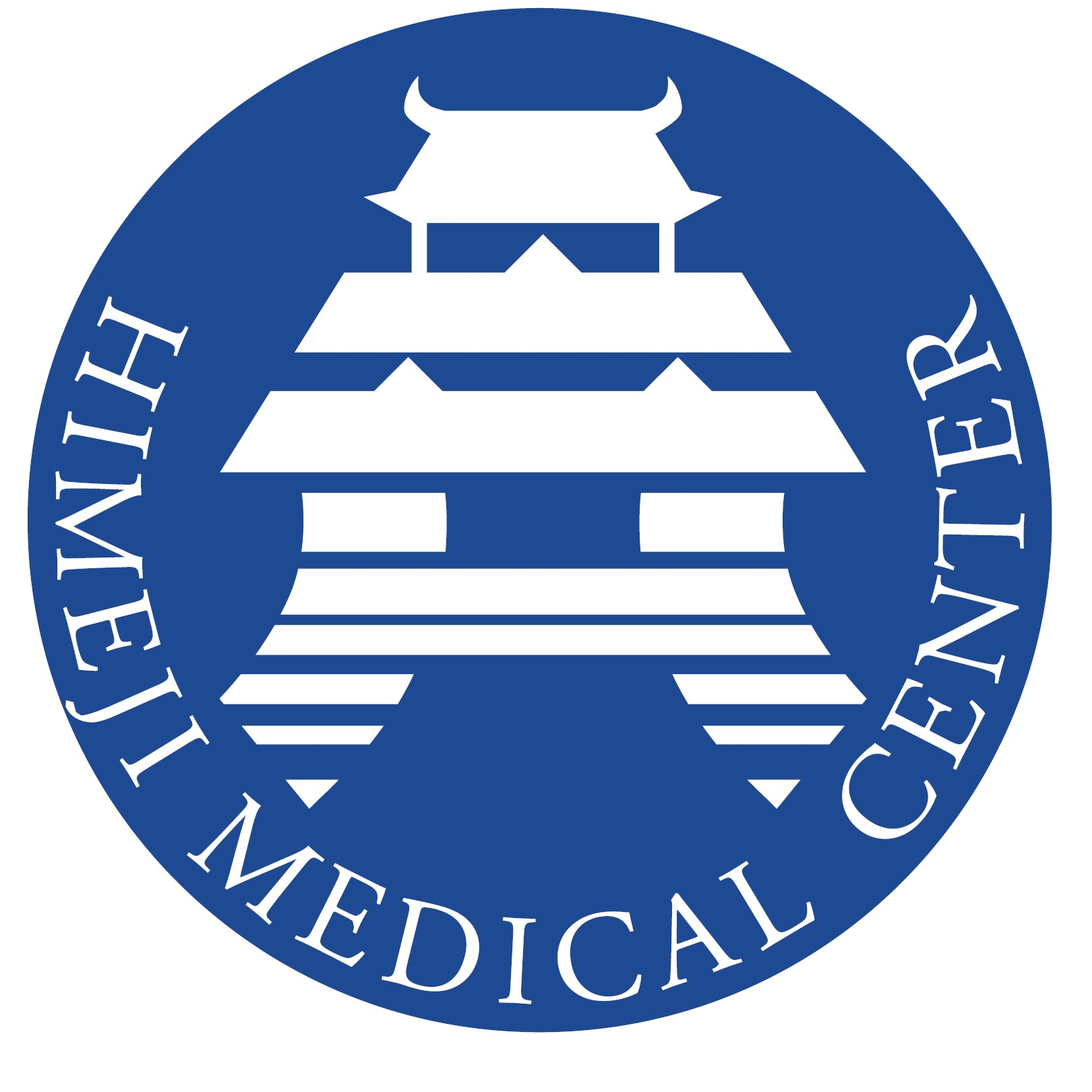 3
システムの使用について
交付時の注意事項については別途、『DDworks 資料送付ルールのお願い』をご確認ください。
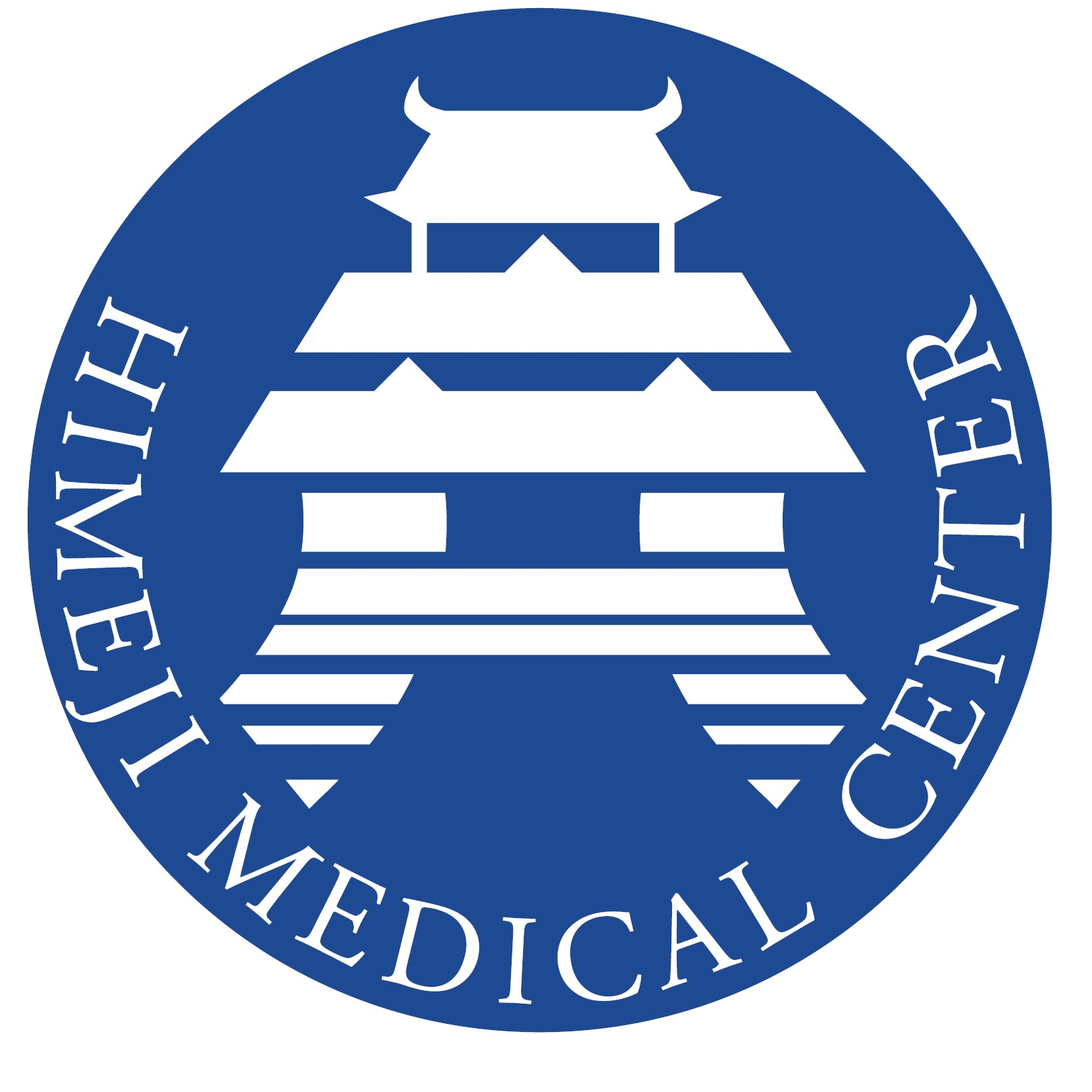 4
システムの使用について
2024年10月のIRBからシステムを使用予定
10月までに実施いただきたいこと
　・アカウント申請（ 2024年9月26日　）
　・別途通知日以降に、e-Learningの受講（30分～1時間程度）
　・1月のIRB審査資料のシステムを使用した提出
　　　開始日：2025年1月9日    （○）
　　　締切日：2024年12月19日（○）

IRB審議結果の通知は、IRB開催の1～２営業日を予定
当院のシステムの操作具合によっても変動する可能性がございます。その際にはご連絡いたしますが、ご承知おき頂けますと幸いです。
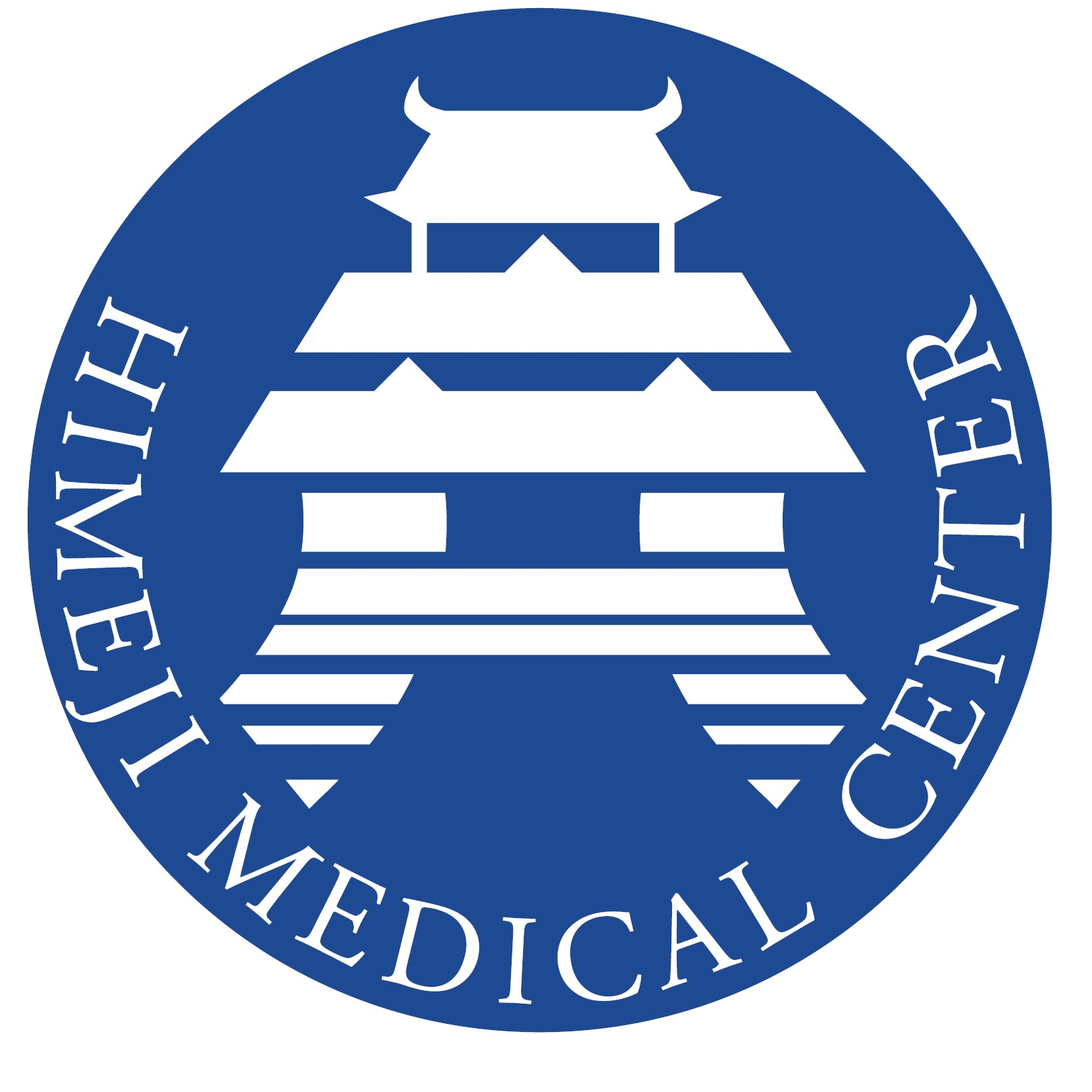 5
依頼者様のメリット（システムのご利用にあたって）
治験関連文書の授受がインターネットを通じて、場所を問わずに可能（事実経過はシステム内に蓄積）

IRB審査資料の紙での提供は不要

文書の授受だけでなく、質問や補足連絡もシステム上で実施可能（記録はExcelで一覧出力可能）

必須文書の直接閲覧時は、当院で保管されている文書一覧や文書をシステム上で検索/参照可能
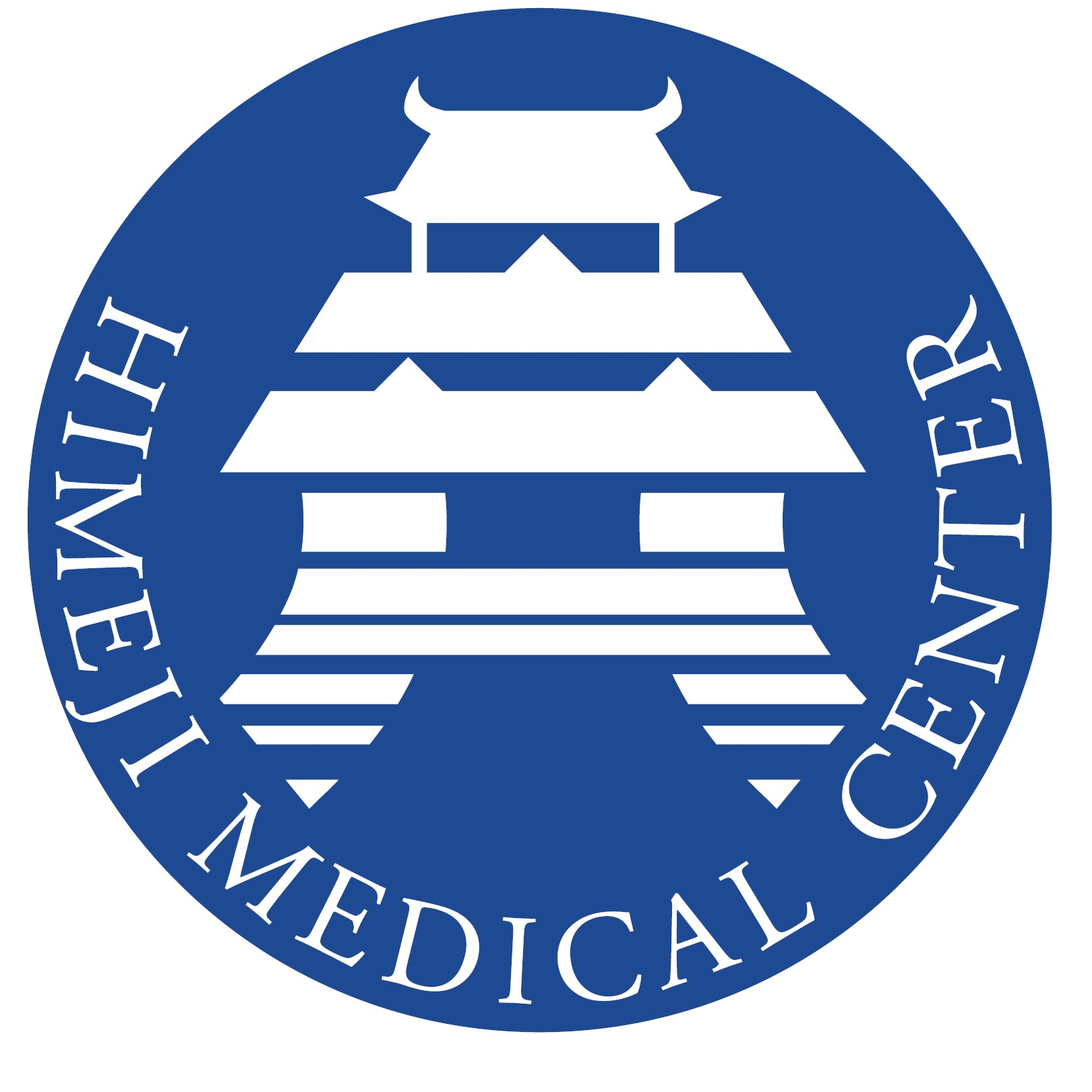 6
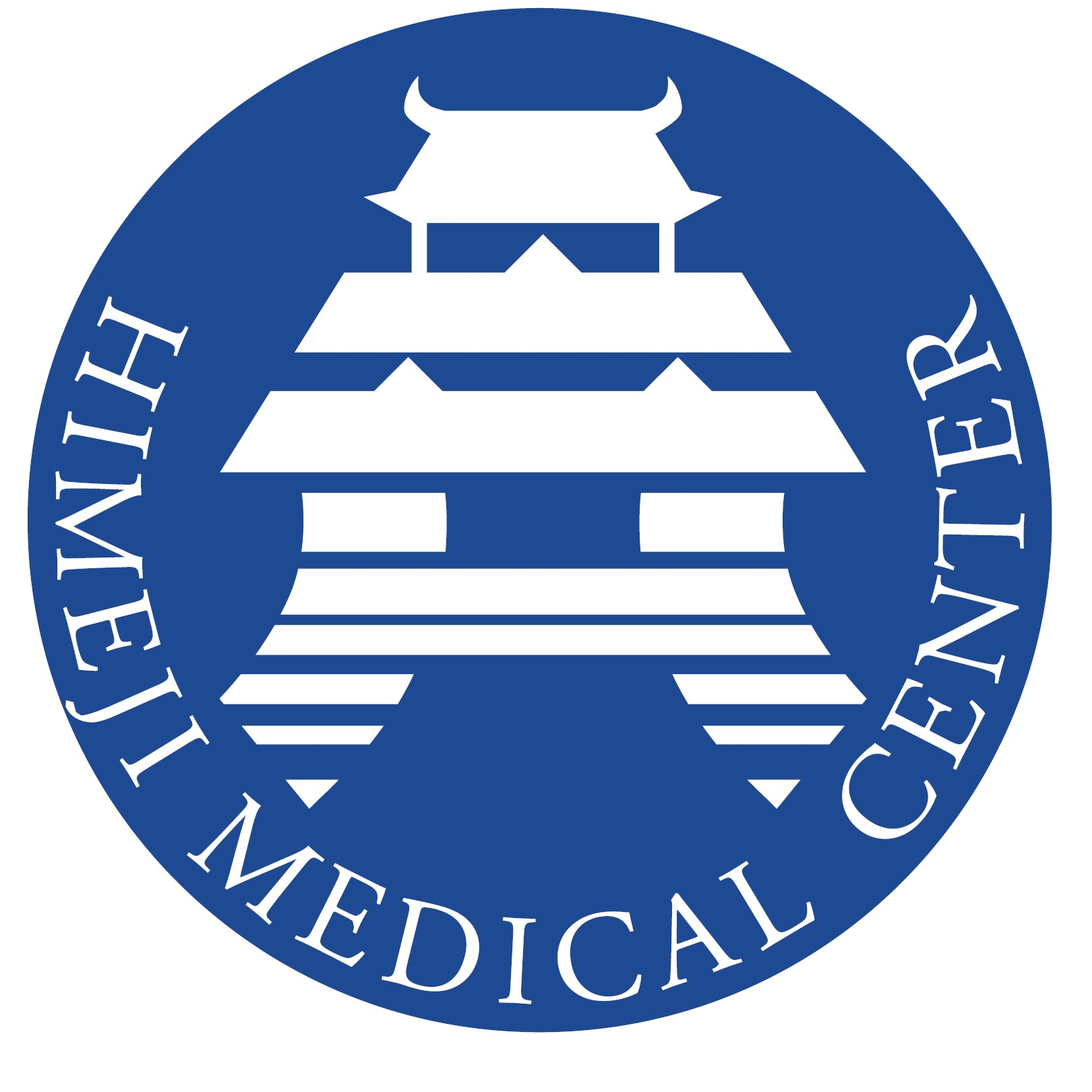 7